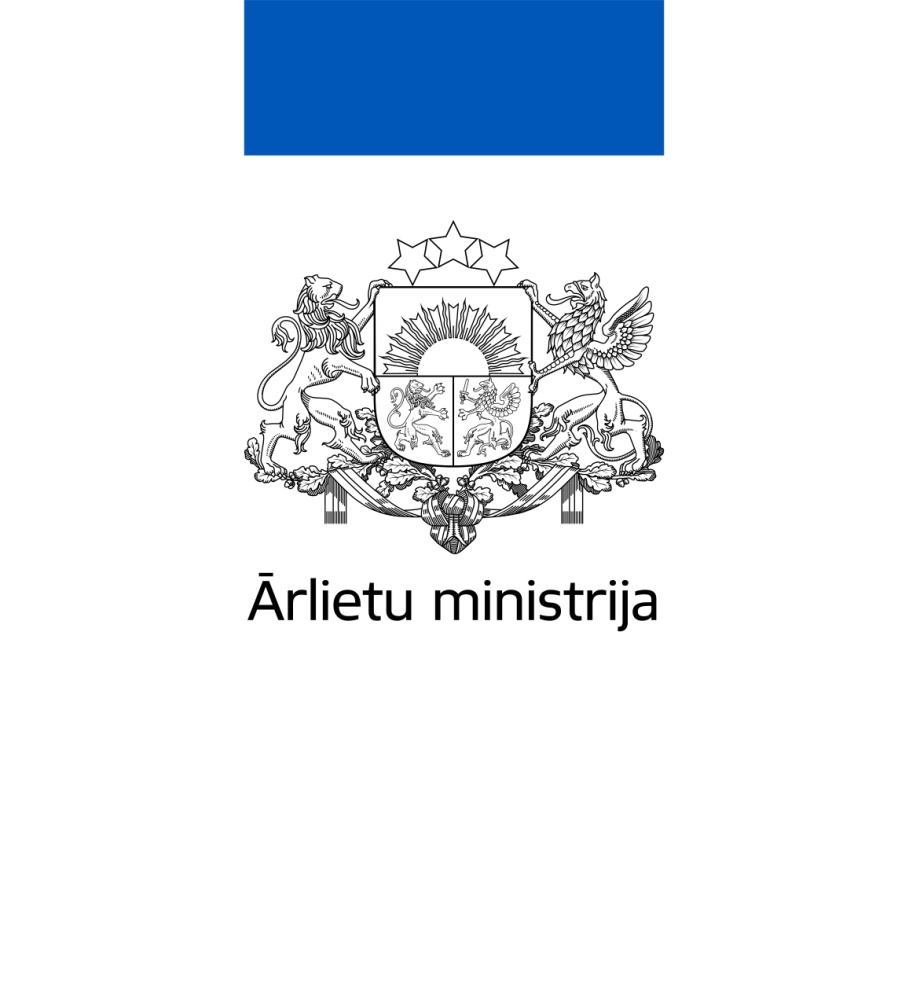 GRANTA PROJEKTU KONKURSS «Atbalsts attīstības sadarbības projektiem Latvijas Republikas noteiktajās saņēmējvalstīs»
Ilze Kociņa-Gavrilova
Attīstības sadarbības politikas nodaļas vecāka referente
Ilze.Kocina-Gavrilova@mfa.gov.lv
Rīgā, 08.04.2022.
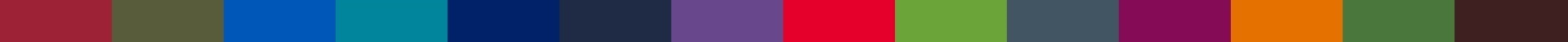 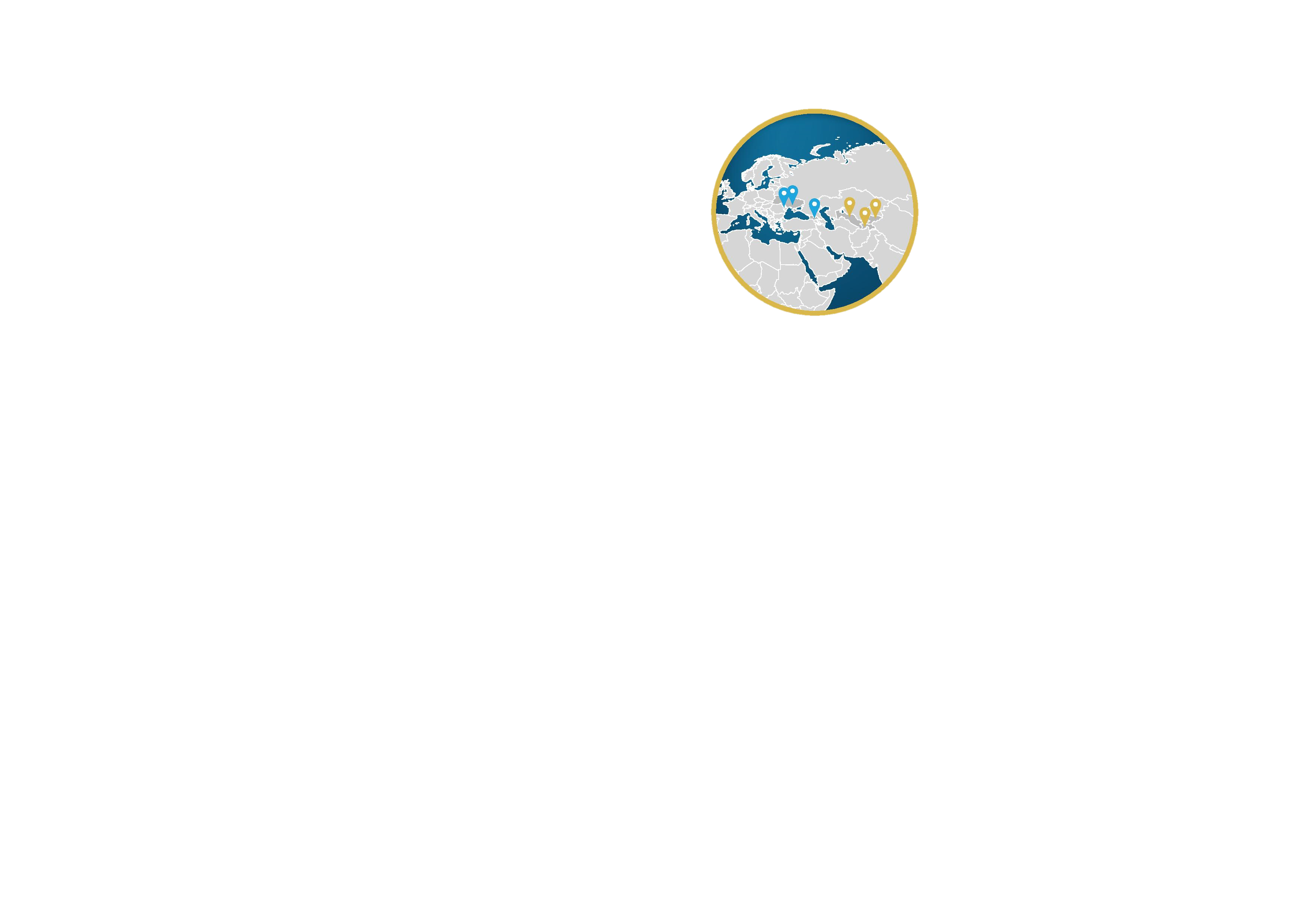 Konkursa mērķis
Konkursa mērķis ir atbalstīt attīstības sadarbības projektu īstenošanu attīstības valstīs

Attīstības sadarbība ir palīdzības sniegšana mazāk attīstītām valstīm, lai veicinātu šo valstu un to sabiedrību ilgtermiņa sociālo un ekonomisko attīstību
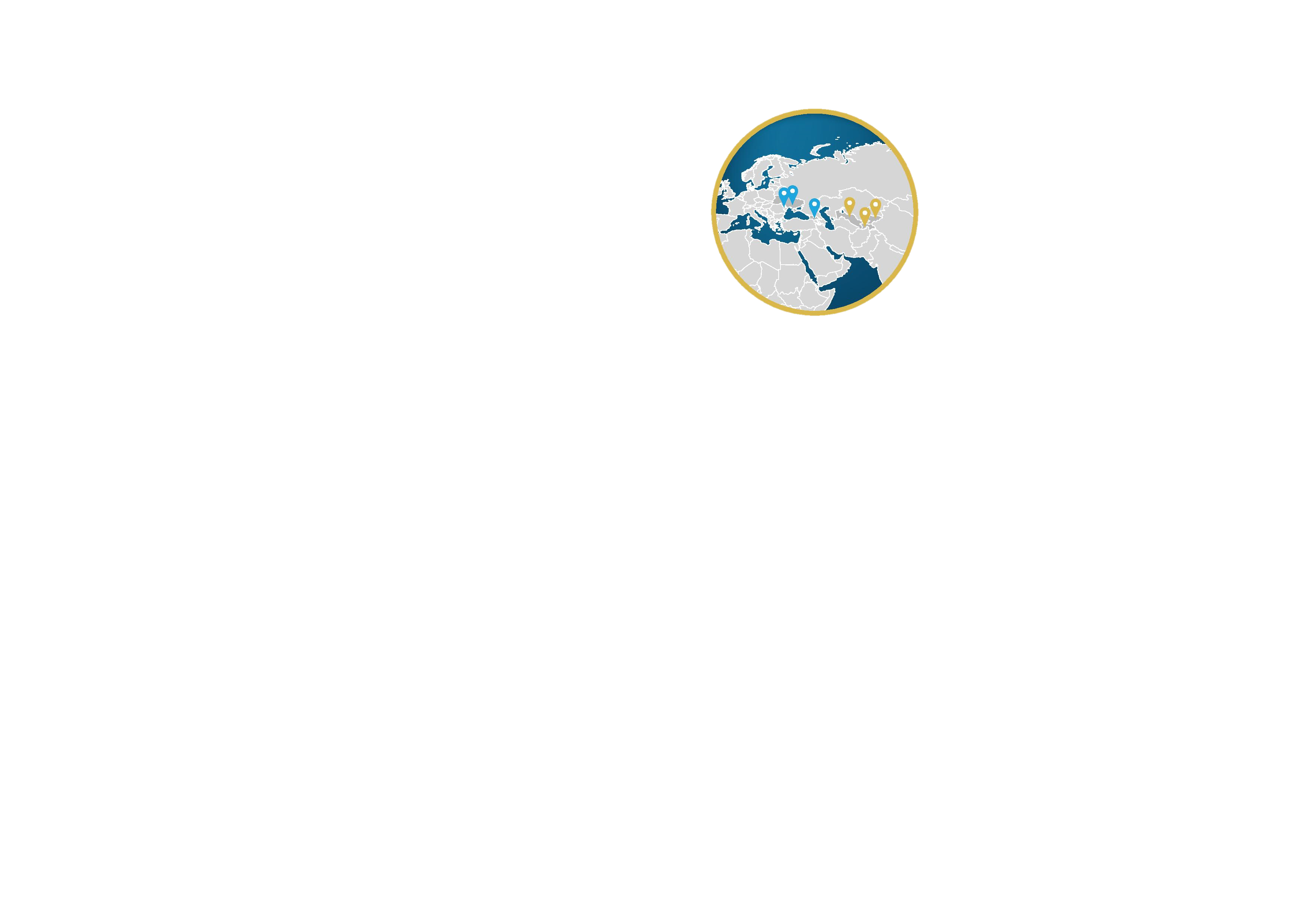 Prioritātes partnervalstīs
Gruzija
Publiskās pārvaldes attīstība un spēju stiprināšana; likuma vara un tiesiskums; pilsoniskās sabiedrības attīstība un demokrātiskas līdzdalības veicināšana
Sabiedrības noturības stiprināšana pret dezinformāciju
Uzņēmējdarbības attīstība, īpaši mazo un vidējo uzņēmumu
Sabiedrības un institūciju spēju stiprināšana attiecībā uz klimata pārmaiņu mazināšanu un pielāgošanos klimata pārmaiņām
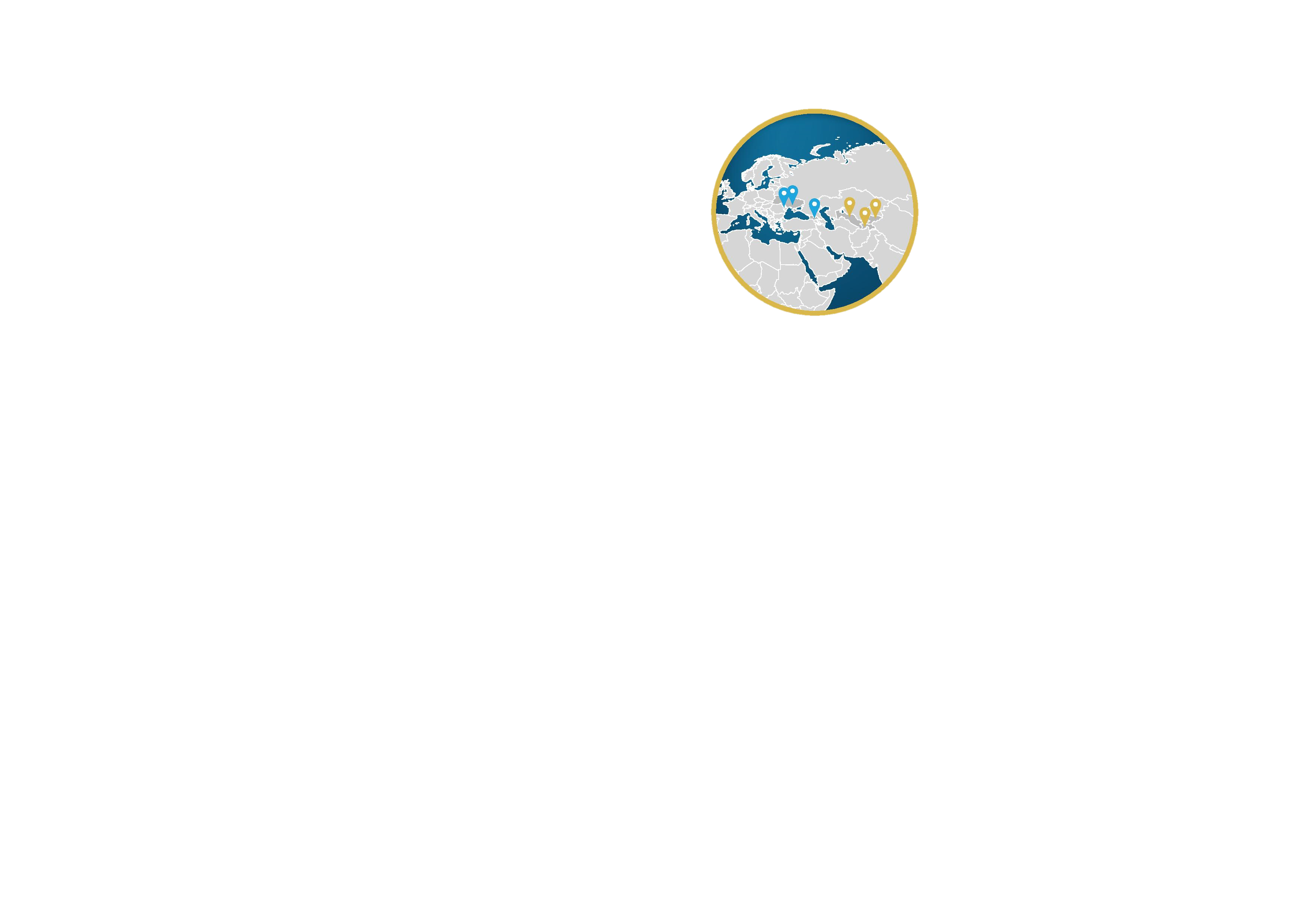 Prioritātes partnervalstīs
Moldova
Likuma vara un tiesiskums; laba finanšu pārvaldība, korupcijas apkarošana; pilsoniskās sabiedrības attīstība un demokrātiskas līdzdalības veicināšana; decentralizācija
Publiskās pārvaldes attīstība un spēju stiprināšana, tostarp atbalsts bēgļu no Ukrainas uzņemšanā
Sabiedrības noturības stiprināšana pret dezinformāciju, stratēģiskā komunikācija, atbalsts plašsaziņas līdzekļiem
Uzņēmējdarbības attīstība, īpaši mazo un vidējo uzņēmumu
Sabiedrības un institūciju spēju stiprināšana attiecībā uz klimata pārmaiņu mazināšanu un pielāgošanos klimata pārmaiņām
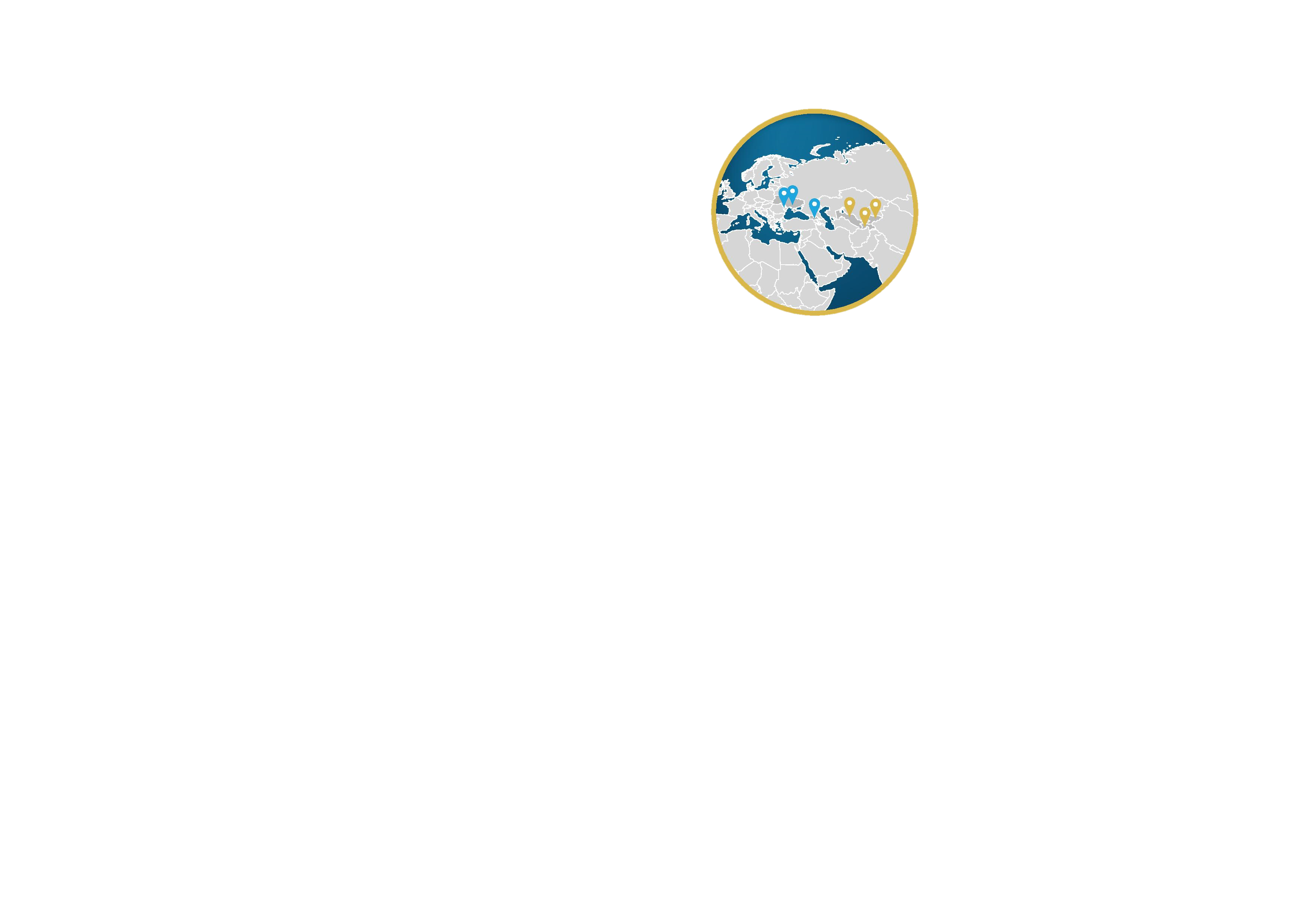 Prioritātes partnervalstīs
Ukraina
Publiskās pārvaldes attīstība un spēju stiprināšana, t.sk. darbs krīzes kontekstā; cīņa pret korupciju; pilsoniskās sabiedrības attīstība un demokrātiskas līdzdalības veicināšana; decentralizācija atbalsts decentralizācijas procesā un vietējās/reģionālās pārvaldes stiprināšanā
Atbalsta sniegšana personām jo īpaši Ukrainā, kā arī ārpus tās, kas ir cietušas no Krievijas militāras agresijas, tām sniedzot medicīnisku, psiholoģisku, juridisku un praktisku palīdzību;
Sabiedrības noturības stiprināšana pret dezinformāciju, atbalsts medijiem, kiberdrošība
Uzņēmējdarbības attīstība, īpaši mazo un vidējo uzņēmumu
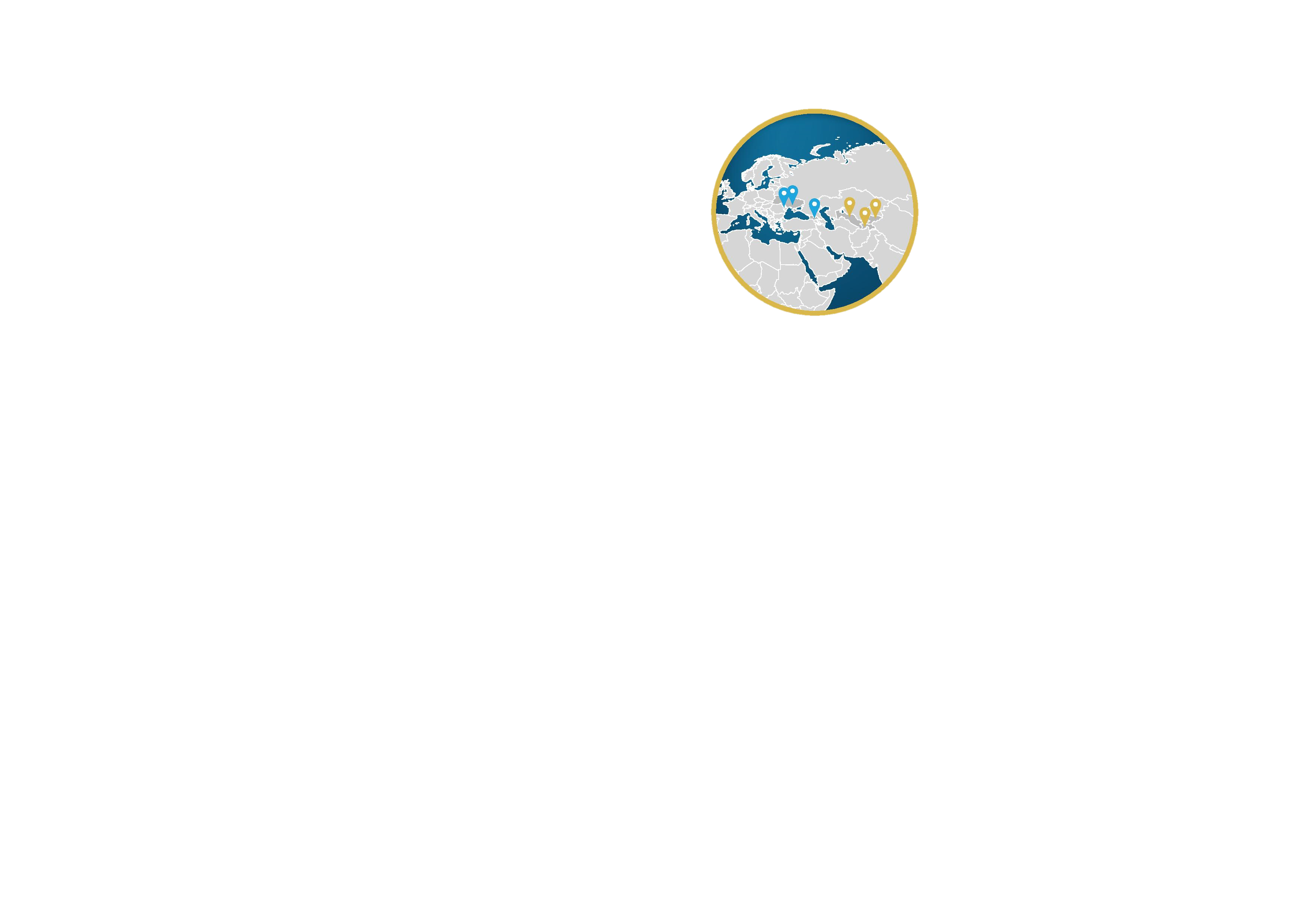 Prioritātes partnervalstīs
Atbalsts Baltkrievijas pilsoniskajai sabiedrībai
Atbalsta sniegšana pilsoniskās sabiedrības attīstībai, demokrātiskas līdzdalības veicināšanai un mediju brīvības stiprināšanai
Atbalsts Baltkrievijas pilsoņu trimdā sociālekonomiskās situācijas uzlabošanai, t.sk. uzņēmumiem, kas pārcēlušies vai vēlas pārcelties uz Latviju

! Sadarbības partneris nevar būt Baltkrievijas valsts iestādes, politiskās partijas vai apvienības, kā arī tiešās un pastarpinātās valsts pārvaldes iestādes, atvasinātās publiskās personas vai citas ar valsts pārvaldi saistītas institūcijas un personas, kas uzskatāmas par pietuvinātām pašreizējam Baltkrievijas varas režīmam.
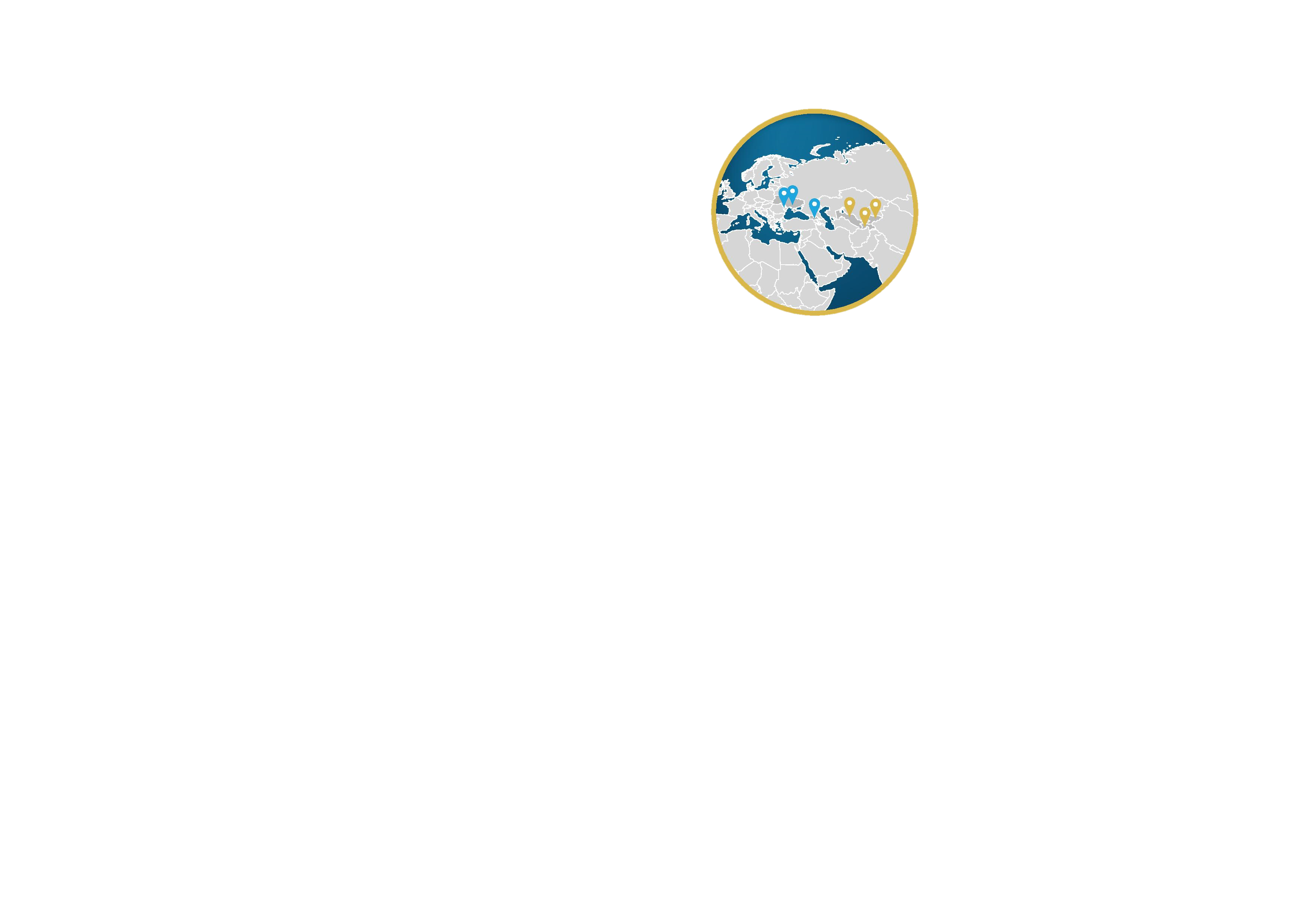 Prioritātes partnervalstīs
Centrālāzijas valstis (Kirgizstāna, Tadžikistāna, Uzbekistāna)
Publiskās pārvaldes attīstība un spēju stiprināšana; likuma vara un tiesiskums
Uzņēmējdarbības attīstība, īpaši mazo un vidējo
Sabiedrības un institūciju spēju stiprināšana attiecībā uz klimata pārmaiņu mazināšanu un pielāgošanos klimata pārmaiņām
Dzimumu līdztiesība un sieviešu politiskās, ekonomiskās un sociālās līdzdalības veicināšana
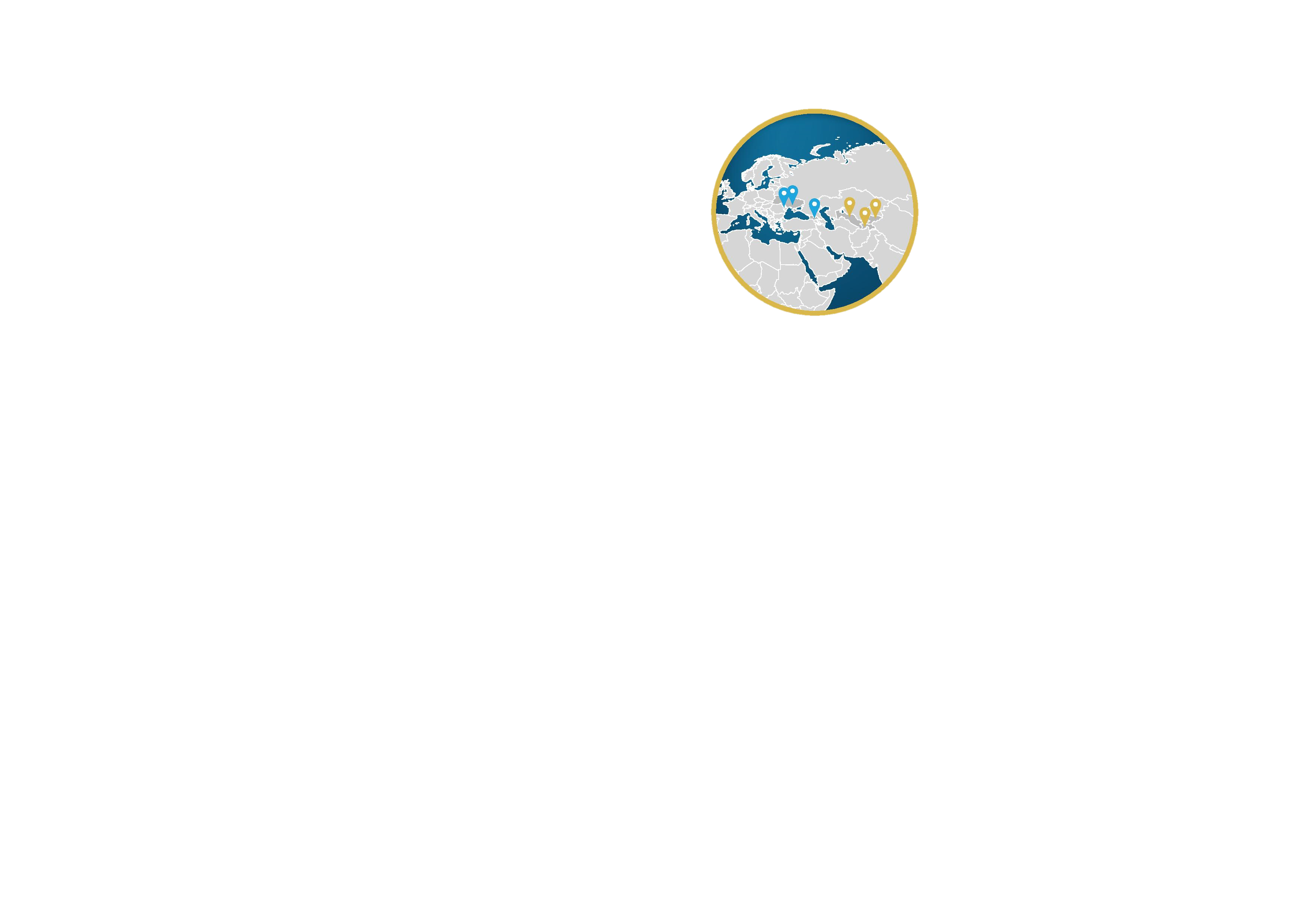 Prioritātes partnervalstīs
Citās attīstības valstīs, jo īpaši Āfrikas reģionā
Ieguldījums globālos sabiedriskos labumos un globālu izaicinājumu risināšanā, tādās jomās kā digitalizācija, klimata pārmaiņas, kā arī izglītības pieejamības, ekonomikas un uzņēmējdarbības attīstības un sieviešu politiskās, ekonomiskās un sociālās līdzdalības veicināšanā
Miera un taisnīguma veicināšana, atbalsts efektīvām, atbildīgām un iekļaujošām institūcijām
Svarīgi zināt
Projekta iesniedzēji, sadarbības partneri un līdzfinansētāji
Projekta iesniedzējs var būt Latvijas valsts pārvaldes iestādes, pašvaldības, kā arī PSO un privātais sektors 
Sadarbības partneris obligāti saņēmējvalstī
Iesniedzamie dokumenti
Iesniedzamo dokumentu uzskaitījums ir konkursa nolikuma 3.1. punktā. 
Obligātie – projekta iesniegums, budžeta tāme, projekta iesniedzēja apliecinājums, sadarbības partneru apliecinājuma vēstules no katra partnera, CV.
Papildus – līdzfinansējuma apstiprinājums, pilnvara.
Citi dokumenti pēc nepieciešamības.
Pieļaujamās dokumentu valodas
Dokumentus gatavo latviešu valodā
Krievu vai angļu valodā var būt:
Ārvalstu sadarbības partneru apliecinājuma vēstules (pieejams paraugs angļu un krievu valodā)
Ārvalstu līdzfinansētāja apstiprinājuma vēstule
Iesaistīto personu dzīves apraksti (CV)
Dokumentus citā svešvalodā nepieciešams iztulkot latviešu valodā (neoficiāls tulkojums)
Ieteikumi budžeta tāmes plānošanai
Viena projekta budžets gadā var būt no 20 000 līdz 60 000 EUR
Jāņem vērā attiecināmās izmaksas (1.pielikums)
Izmaksās jābūt iekļautiem visiem attiecināmajiem nodokļiem un nepieciešamajām sociālajām apdrošināšanas iemaksām, izņemot darba devēja sociālās apdrošināšanas obligātās iemaksas
Projektā iesaistītais personāls:
Eksperti (projekta īstenošanas izmaksas)
Projekta administratīvais personāls (projekta vadītājs, koordinators, grāmatvedis)
Ieteikumi budžeta tāmes plānošanai
Šogad pie Projekta administrēšanas izmaksas nedrīkst pārsniegt 20% no kopējā projekta budžeta līguma slēgšanas brīdī.  
Pie administratīvajām izmaksām iespējams iekļaut citus ar projekta administrēšanu  saistītos izdevumus
Ieteikumi budžeta tāmes plānošanai
Šogad ieviestas izmaiņas tāmes formā, katrai kategorijai izdalot “Izmaksu kategorijas” un “Izmaksas”.

Projekta īstenošanas laikā jebkuras izmaiņas “Izmaksu kategorijā”, kas pārsniedz 20% nepieciešams saskaņot ar ministriju. Tikmēr izmaiņas “Izmaksās” saskaņot nebūs nepieciešams.
Projekta iesniegumu tehniskā atlase
Projekts iesniegts termiņā
Parakstījusi paraksta tiesīgā persona
4.2. punktā minētie ierobežojumi (sankcijas, nodokļu parādi, maksātnespēja, sanācijas vai likvidācijas process, apturēta saimnieciskā darbība, kukuļdošana, sodāmība utt.)
Iesniegti visi nepieciešamie dokumenti un/vai to kopijas
Parakstīts ar drošu elektronisko parakstu un laika zīmogu
Projekta iesniegumu izvērtēšana
Komisija izvērtē projektu iesniegumus atbilstoši nolikuma 6. pielikumā aprakstītajiem kritērijiem šādās sadaļās:
Saturiskie kritēriji
Ideja un mērķis
Atbilstība saņēmējvalsts situācijai un vajadzībām
Rezultātu ilgtspēja
Projekta loģiskums
Iesniedzēja un partneru kompetence
Budžeta novērtējums
Projekta iesniegumu izvērtēšana
Papildu kritēriji
Partnerība
Saņēmējvalsts prioritāte
Horizontālie principi
Līdzfinansējums
Projekta iesniegumu izvērtēšana
Maksimālais punktu skaits ir 65 punkti. 
Projekta iesniegumu uzskata par atbilstošu izvērtēšanas kritērijiem, ja tas ir novērtēts ar kopsummā vismaz 45 punktiem. 
Divu gadu projekta iesniegumu uzskata par atbilstošu izvērtēšanas kritērijiem, ja tas ir novērtēts kopsummā vismaz ar 50 punktiem. 
Ja divu gadu projekts nav ieguvis 50 punktus, taču ir ieguvis vismaz 45 punktus, tas var pretendēt uz 1 gada projekta finansējumu, atbilstoši pārstrādājot pieteikumu.
Pēc rezultātu paziņošanas
Konkursa rezultāti (projekta īstenotājs un projekta nosaukums) tiks publicēti ministrijas mājaslapā; informēsim arī e-pastā
Pēc tam tiks gatavoti lēmumi par granta piešķiršanu, piešķiršanu ar nosacījumiem (norādīti lēmumā) vai nepiešķiršanu un izsūtīti elektroniski
Grantu saņēmējiem tiks organizēta sanāksme, kurā izskaidrosim projekta atskaišu sagatavošanas, publicitātes u.c. prasības projektu īstenošanai
Jautājumi?
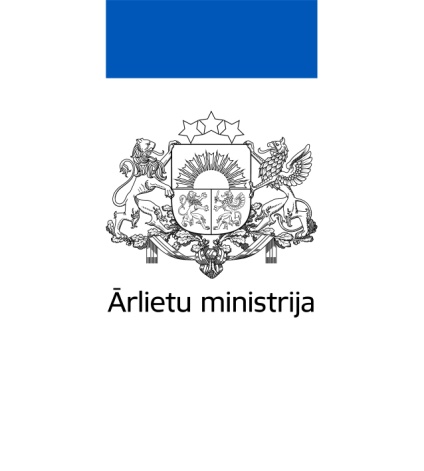 Jautājumu gadījumā varat vērsties pie mums, zvanot uz tālruni 67015967 vai rakstot uz e-pasta adresiAttistibasSadarbiba@mfa.gov.lv
Ilze Kociņa-Gavrilova
Attīstības sadarbības politikas nodaļas vecākā referente
Ilze.Kocina-Gavrilova@mfa.gov.lv
Rīga, 08.04.2022.
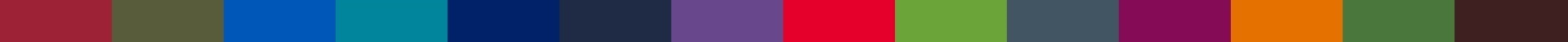